Безопасность на воде
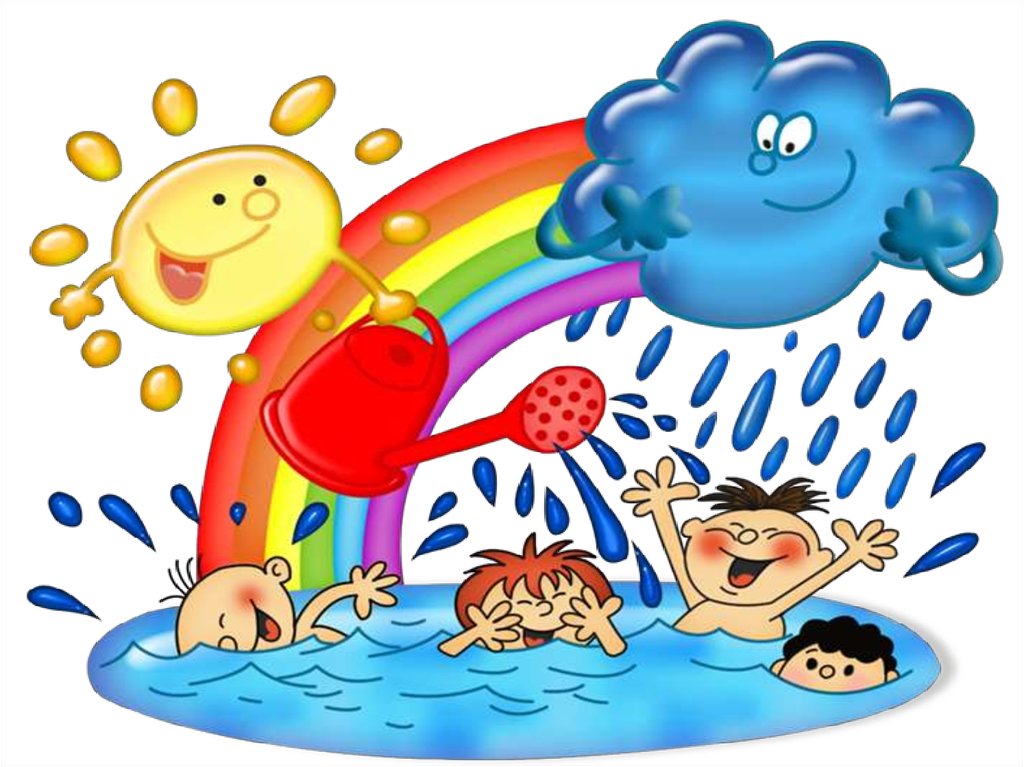 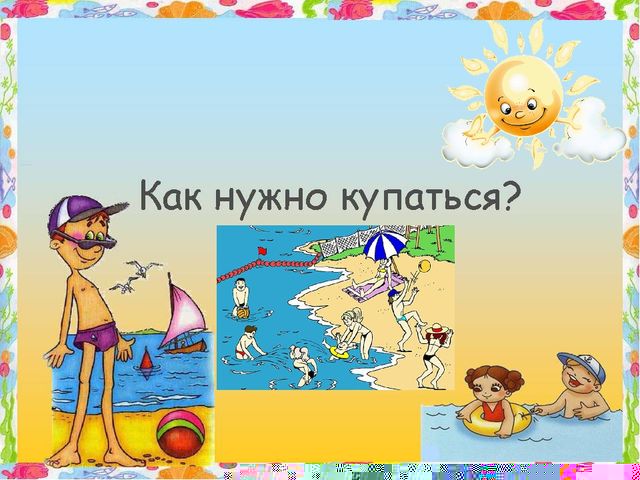 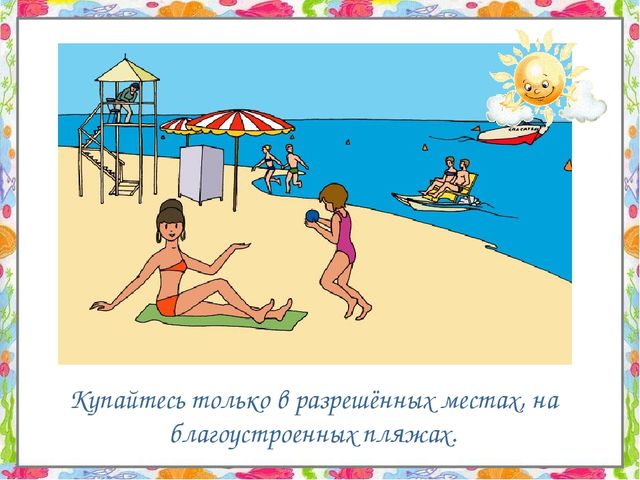 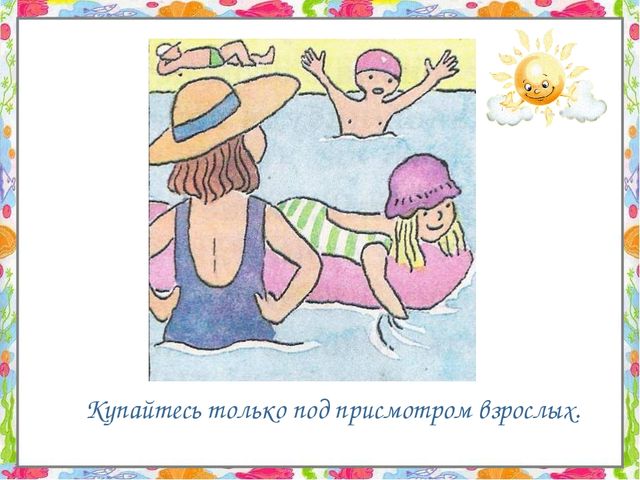 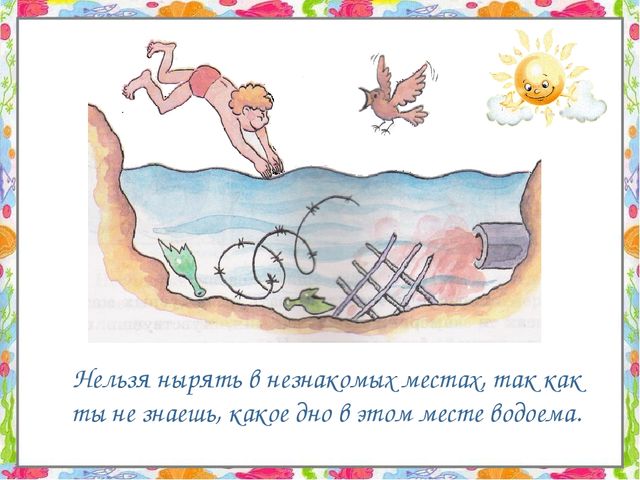 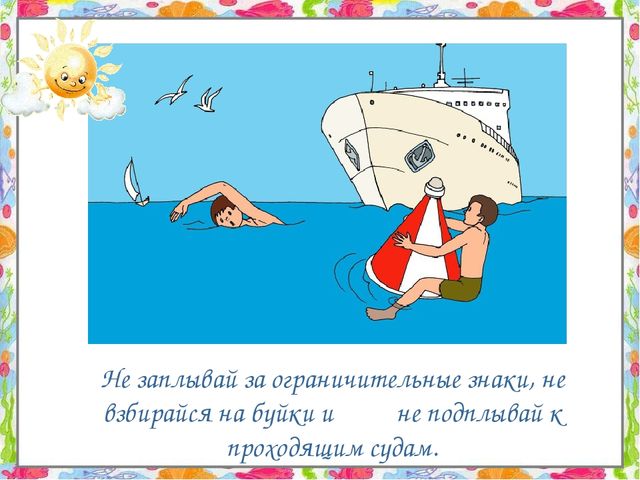 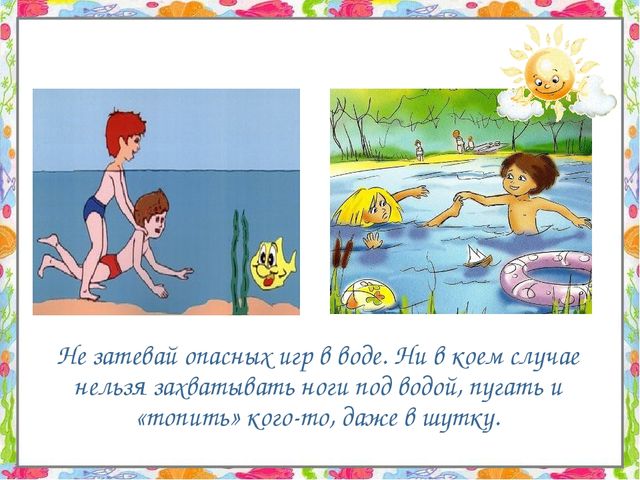 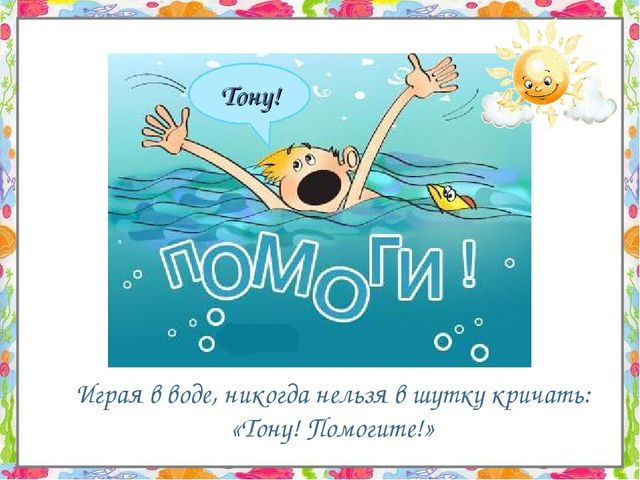 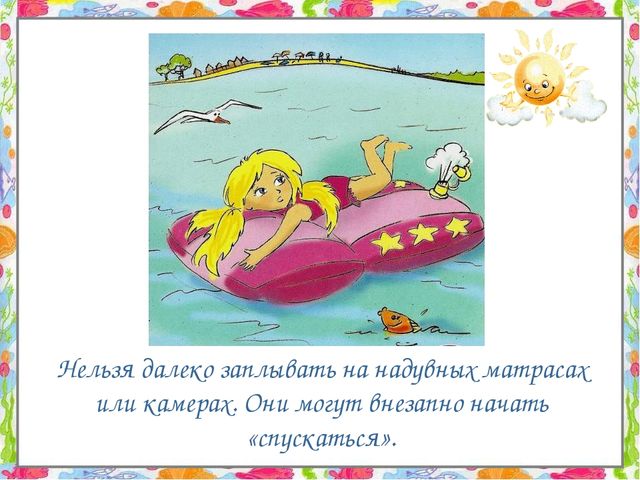 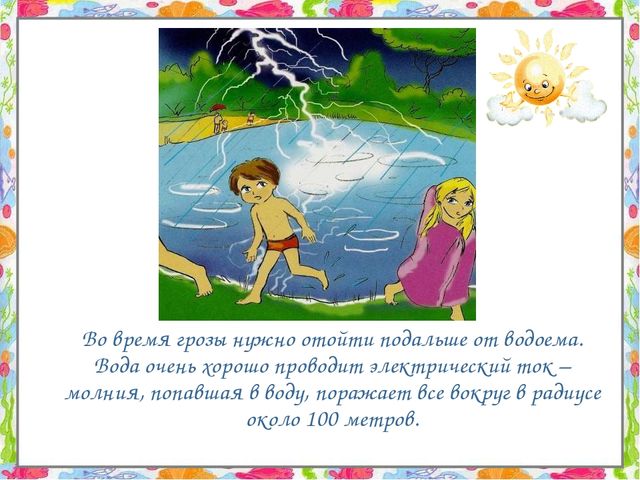